Charter School Trustee TrainingOperations:Act Strategically
2018-2019 Training
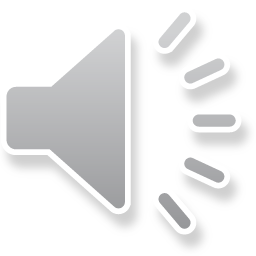 Introduction
Thank you for participating in this presentation on Operations: Acting Strategically, the fourth of six Pennsylvania charter school trustee trainings provided by the Pennsylvania Department of Education.

This presentation is for informational purposes only. It is not legal advice and should not be relied upon as such. Schools should defer to their solicitor for legal advice.

Presentations of this PowerPoint without the Commonwealth’s recording do not represent the views of the Commonwealth or any Commonwealth agency.
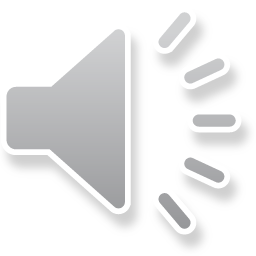 About Charter Board Partners
Standards for Effective Charter School Governance
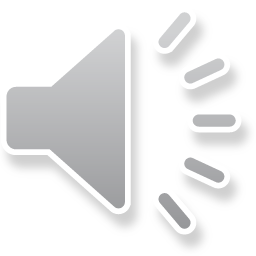 This Session
Standard Four: Act Strategically
Determine the strategic direction of the school
Respect the balance between governance and management
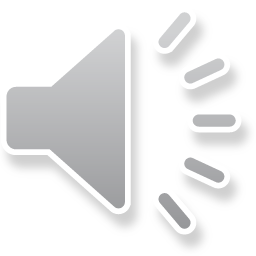 Determine the Strategic Direction
Oversee the development of a strategic plan that reflects the board’s vision and priorities for the school’s future
Set annual goals for the school, board, and board committees
Organize the board, its committees, and all meetings to advance the annual goals and strategic plan
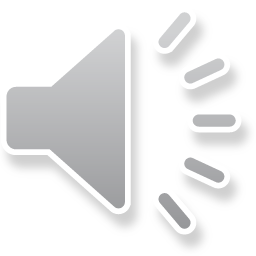 Oversee the Development of a Strategic Plan
Created in partnership between board and leader
Define vision for organization for next 3-5 years
Provide goals, an accountability framework, and a mechanism for monitoring progress
Should not be overcomplicated
Consider creating a strategic planning committee
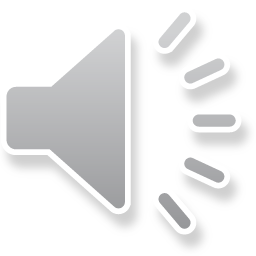 Roles in Strategic Planning Process
School Leader
Board
Consultant
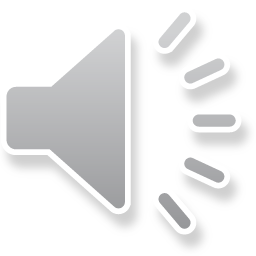 Components of a Strong Strategic Plan
1. Vision
2. Mission
3. Organizational priorities and goals
4. Strategies to reach each goal
5. Mechanisms for measuring progress
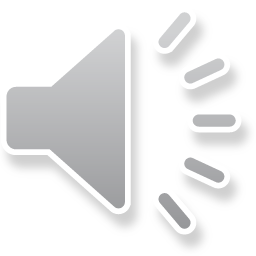 Strategic Planning Process
Outline the process for creating the strategic plan 
Assess your school’s current reality and future threats
Define the charter school’s direction (mission, vision)
Hold a strategic planning retreat
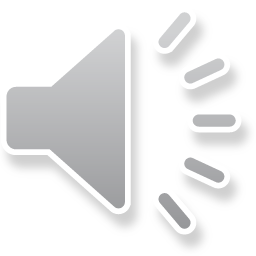 Strategic Planning Process
5.   Draft the strategic plan
6.   Approve the plan and develop a process of review
7.   Develop the operational/annual plan 
8.   Use the strategic plan
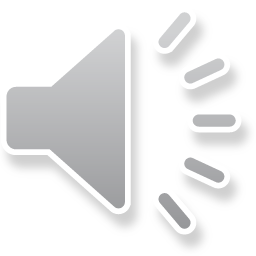 Set Annual Goals
Aligned with strategic vision
Create a shared sense of direction
Change each year
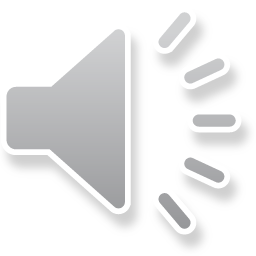 Goal-Setting Timeline
June: Approve goals and committee tasks
July: Set benchmarks and metrics
September-April: Track progress towards goals
May-June: Evaluate outcomes and improve processes for coming year
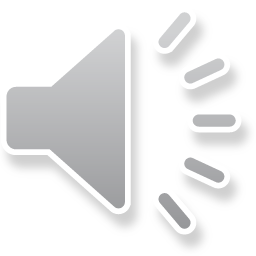 SMART GOALS
Specific	
Measurable 
Attainable
Relevant
Time-Bound
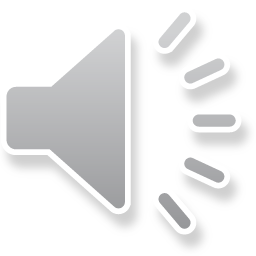 Sample Framework
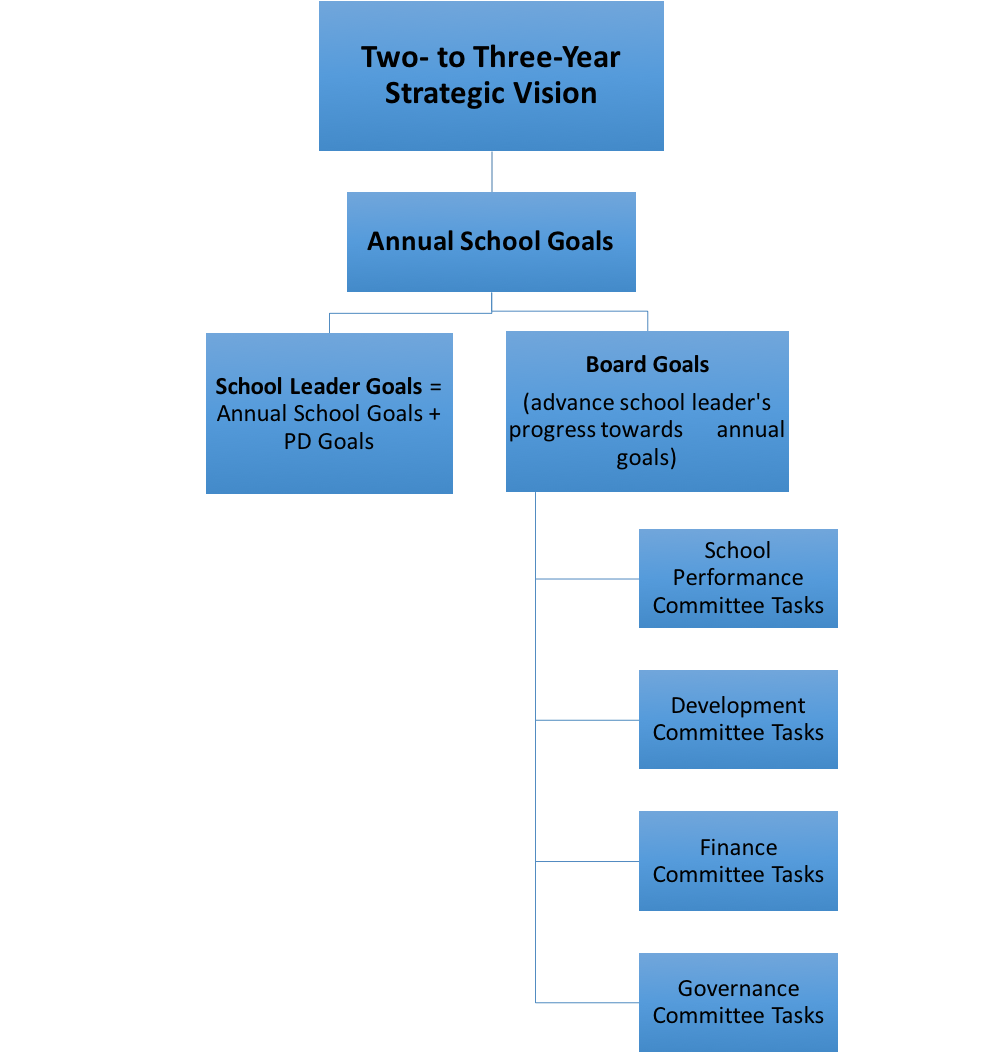 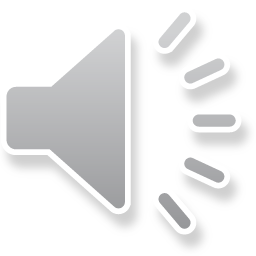 Frequently Asked Questions
What if we don’t have a strategic plan?
Who drafts annual goals?
How many should we have? 
What’s the best time of year to draft goals?
What is the difference between a goal and a task?
How does the leader evaluation fit in?
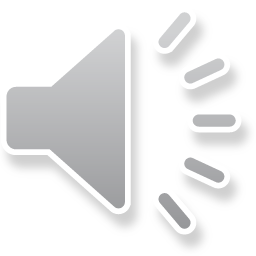 Organize Board & Committees around Goals
Committees drive the implementation
Assign goals to committees
Committees create tasks for goal achievement
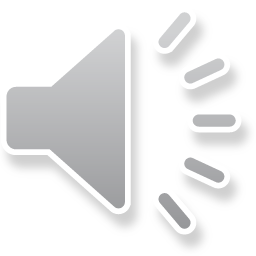 Respect Balance of Oversight and Management
Define and build board-wide understanding of the oversight role of the board and the management role of the school leader
Give the school leader the autonomy and authority to manage the school while maintaining strong and close oversight
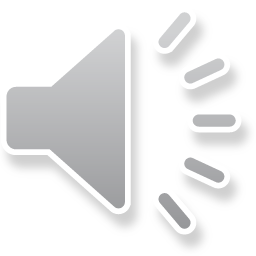 Define and Build Board-Wide Understanding
The board owns the WHAT
The leader owns the HOW
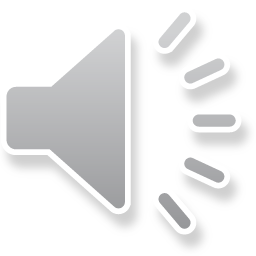 The Gray Areas
During times of change, roles can become unclear
Communication is key
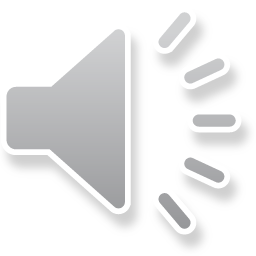 The Line Can Change
Boards in early-stage have a different function than mature governing boards
Boards may have to step in during leader transition moments
Use turn signal and communicate well
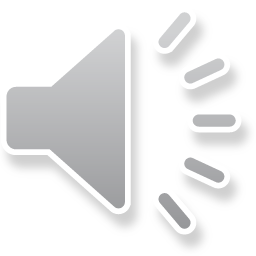 CMOs and MCSOs
Charter Management Organizations (CMOs)
Multiple Charter School Organizations (MCSOs)


Communication is key!
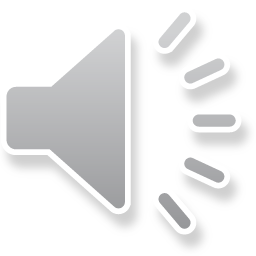 Grant Autonomy but Provide Oversight
Trust, but verify
Base conversations on data
Ask hard questions
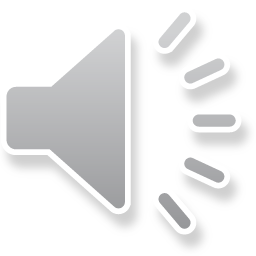 Some Things to Consider
Is your board work aligned around a 2-3 year strategic plan? 
Does your board work collaboratively with your leader to establish annual goals? 
Does the board share a common understanding of the role of the board versus the role of management? 
What new ideas have you learned that you could take back to your board?
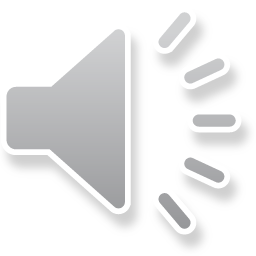 Thank You
For more information on charter school governance best practices, please visit www.education.pa.gov and www.charterboards.org
The mission of the Department of Education is to ensure that every learner has access to a world-class education system that academically prepares children and adults to succeed as productive citizens. Further, the Department seeks to establish a culture that is committed to improving opportunities throughout the commonwealth by ensuring that technical support, resources, and optimal learning environments are available for all students, whether children or adults.
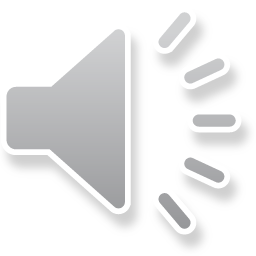